2. hét:
2 csíralemez stádium
3. hét: Gastrulation (Trilamination):
		3 csíralemez
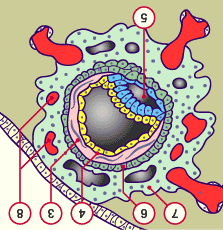 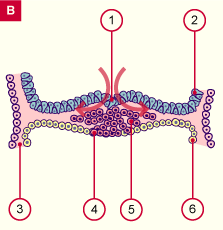 Epiblast
Gastrulation
mit Invagination
Hypoblast
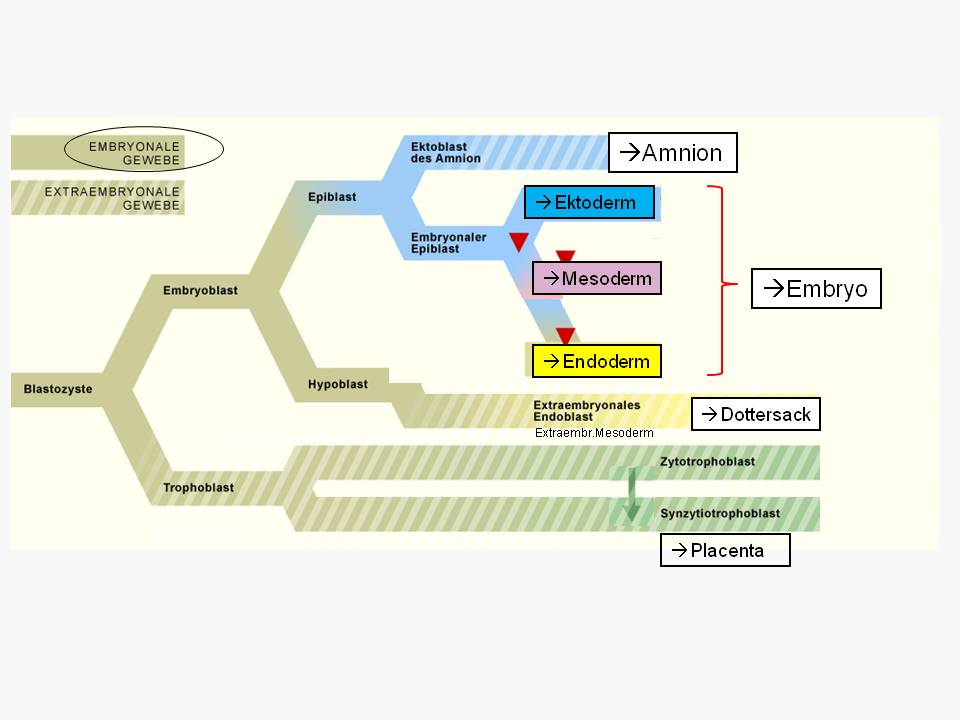 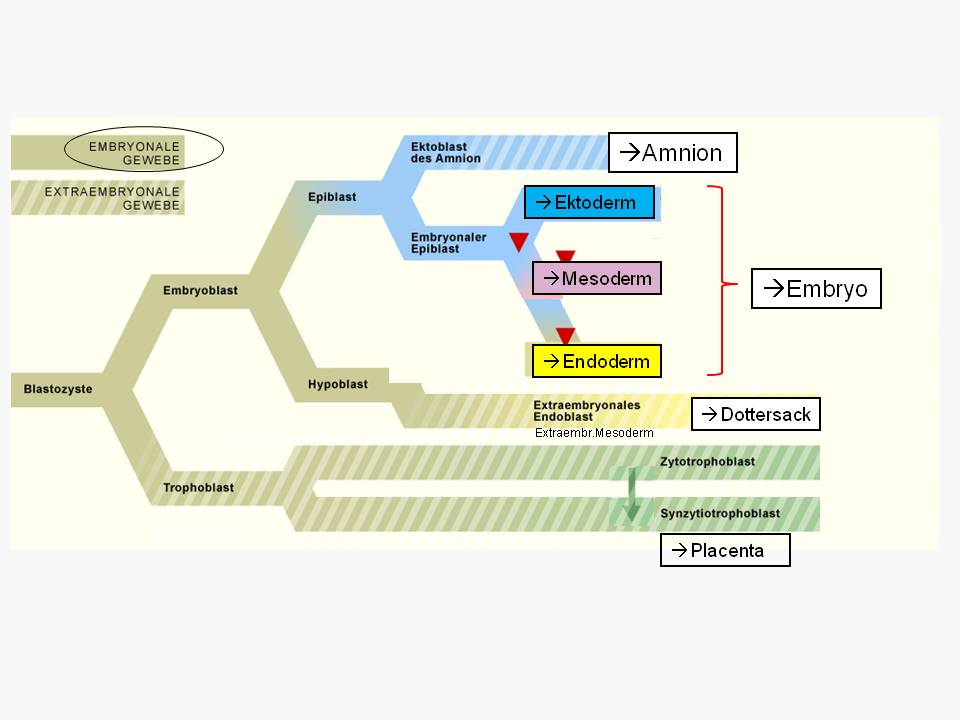 Alle Keimblätter entwickeln sich aus dem Epiblast.
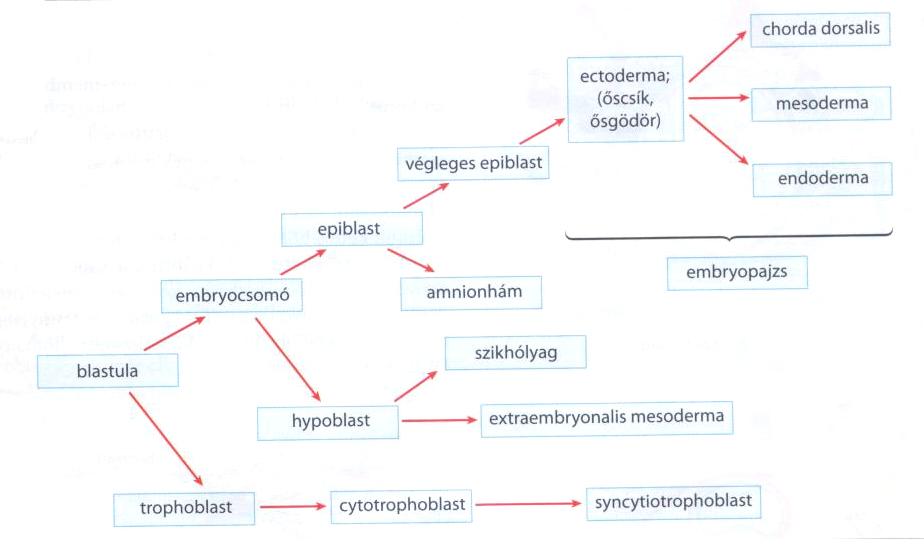 Gastrulation
Minden csíralemez az Epiblastból származik
Hypoblast helyett jön létre az Endoderma
A 2 lemez között alakul ki a Mesoderma
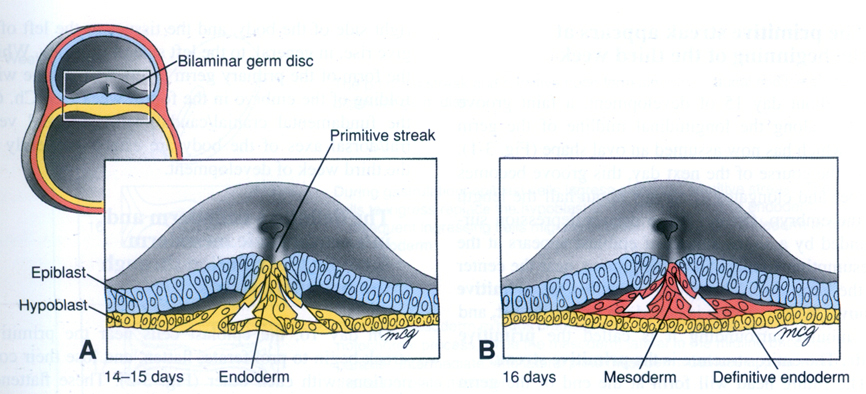 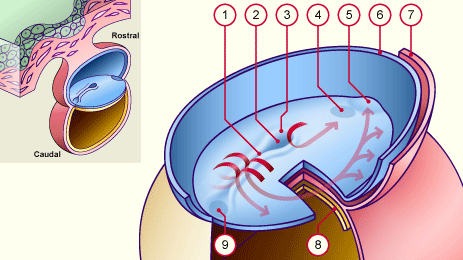 Chorda dorsalis
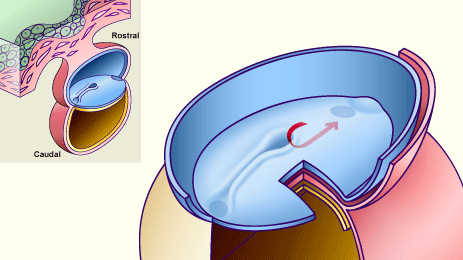 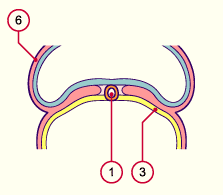 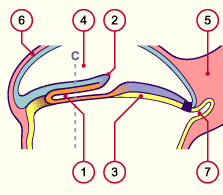 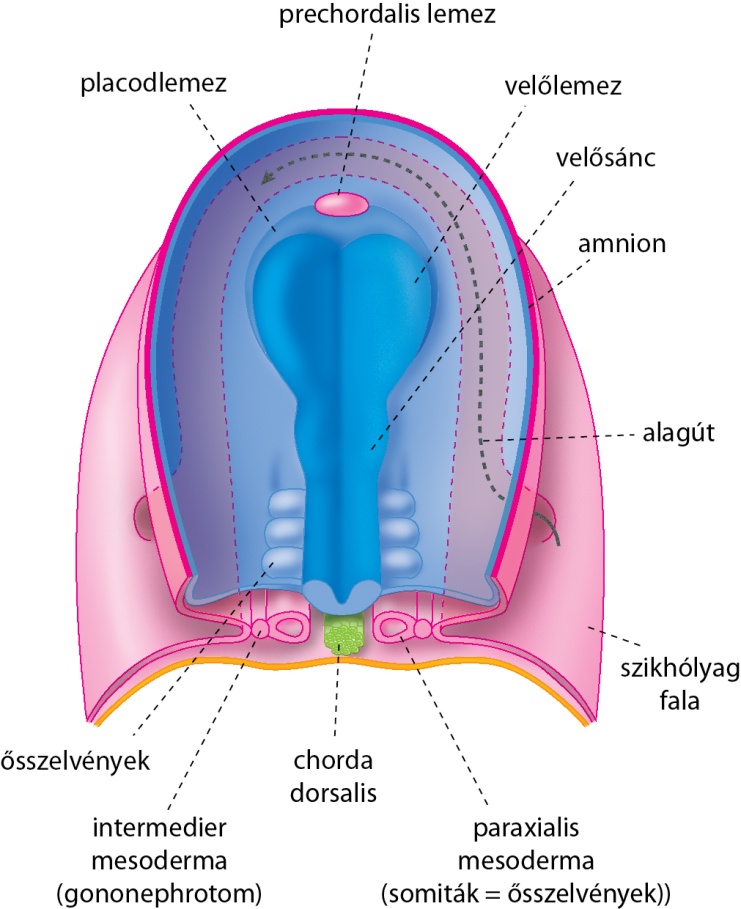 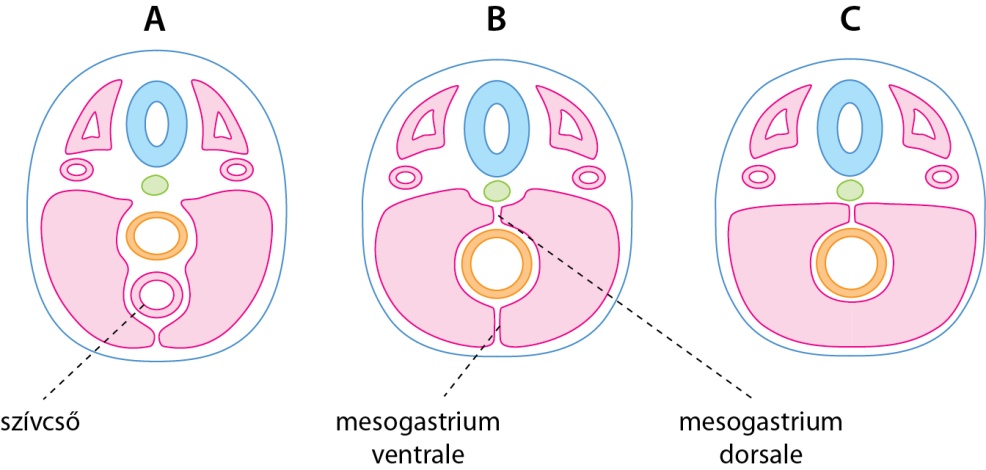 Ektoderm
Endoderm
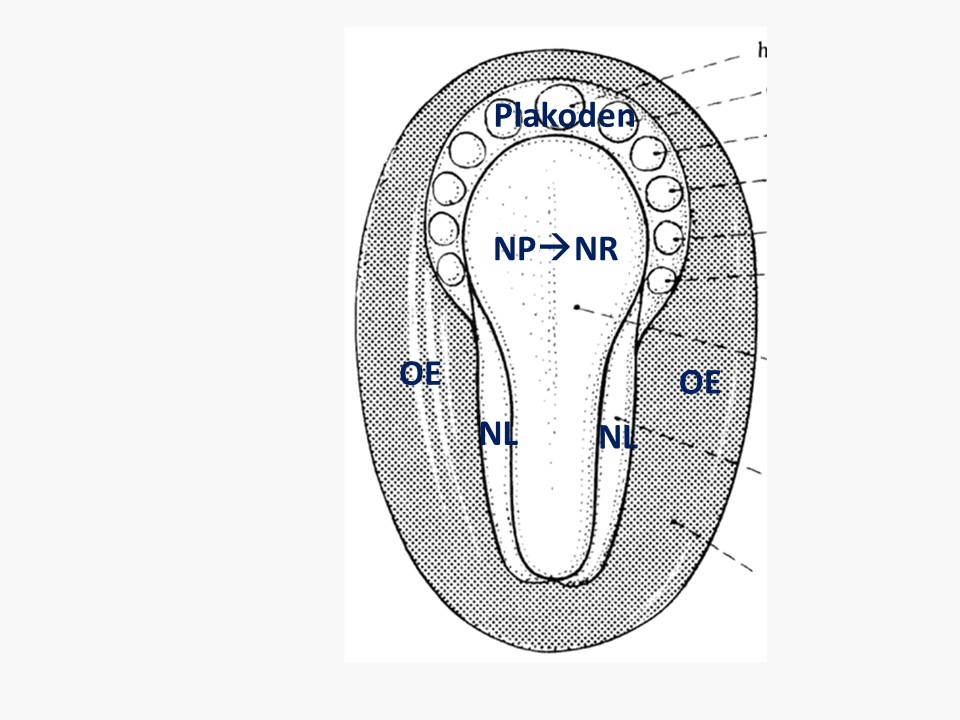 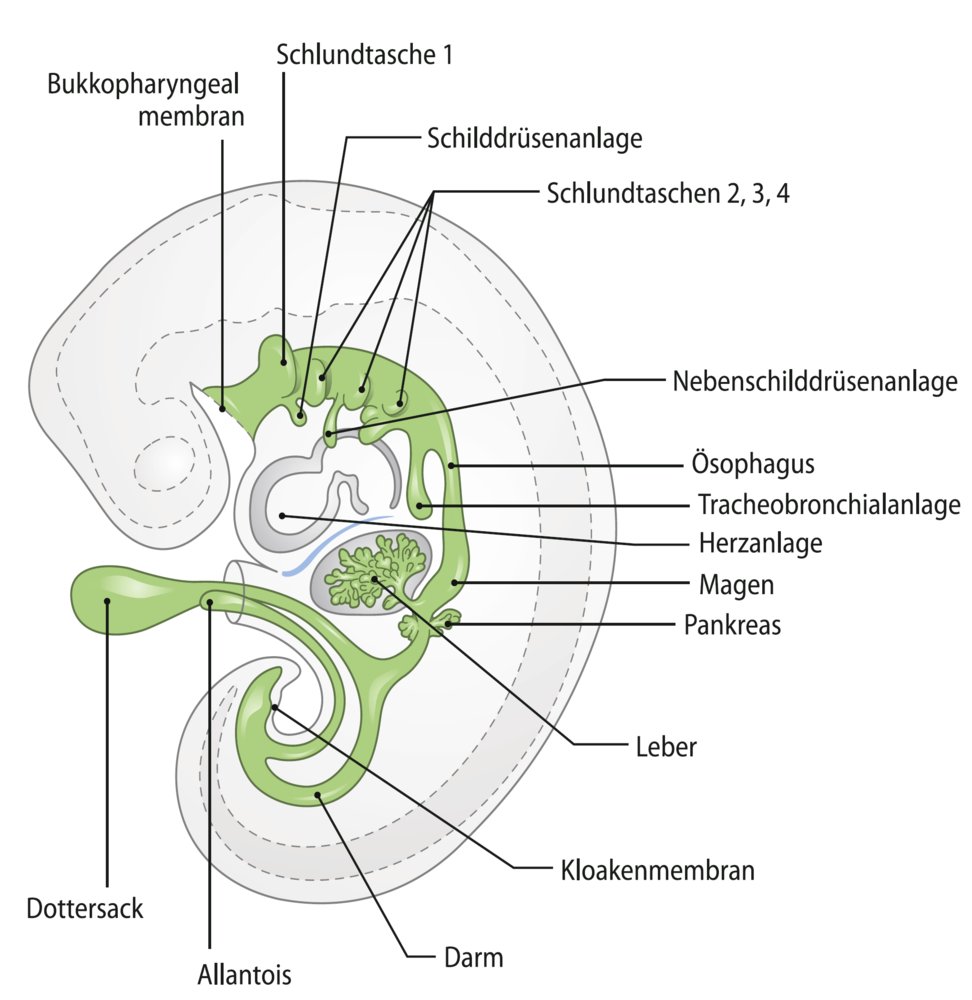 NP: Neuralplatte
NR: Neuralrohr
NL: Neuralleiste
OE: Oberflachenektoderm
Plakoden